21st Century Academic Library Collections &Digital Services
Evolution &  DevelopmentThrough Technology, Creativity and Best Practices


Ray Uzwyshyn, Ph.D. MBA MLIS
Collection Management and Digital Services are in a State of Paradigm Shift &  Transformation
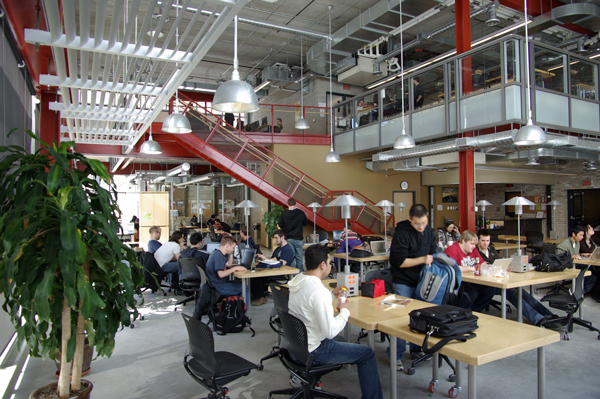 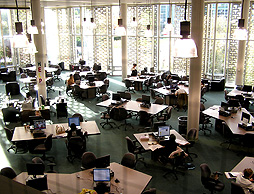 21st Century Library Learning Commons
Traditional Print Warehouse Model Waning,Digital Services & Digital Collections Expanding
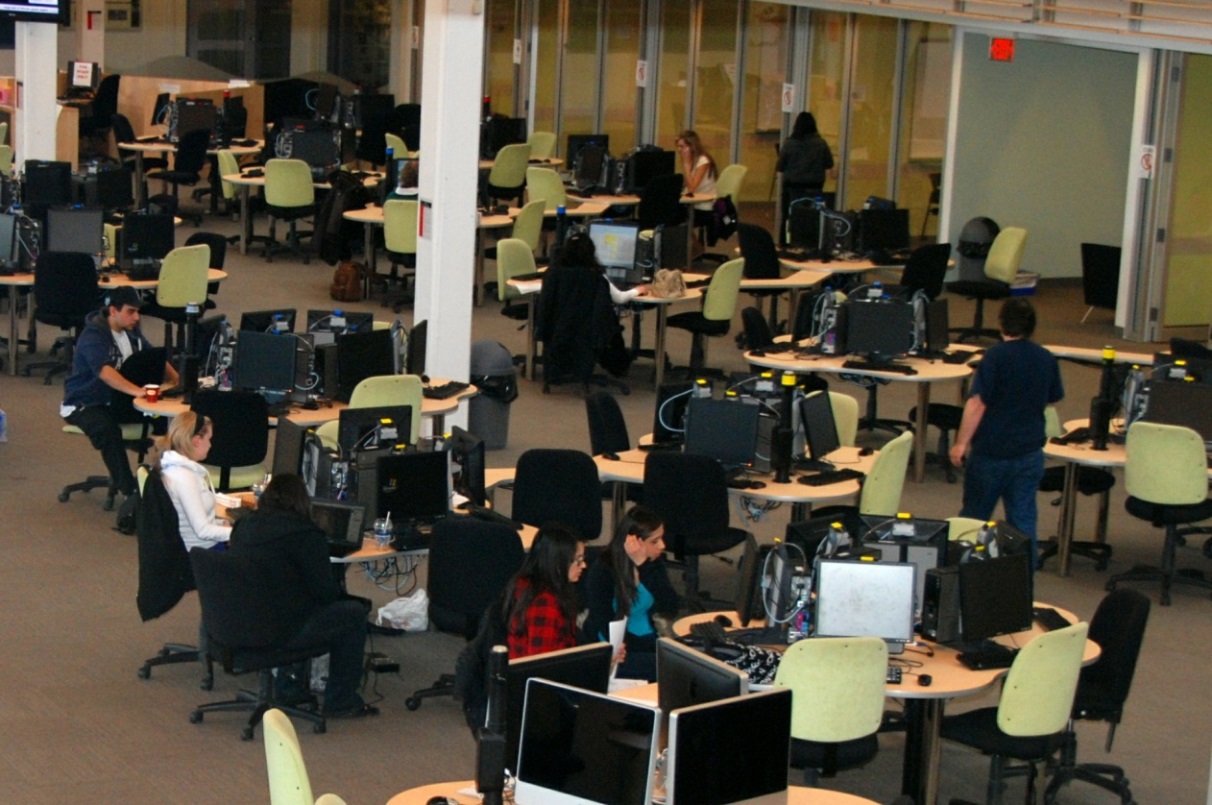 Student/Faculty Centered Collaborative Learning Spaces, Digital Literacy Labs, Multimedia Studios
Opportunity To Reimagine Digital and Collection Services  For 21st Century
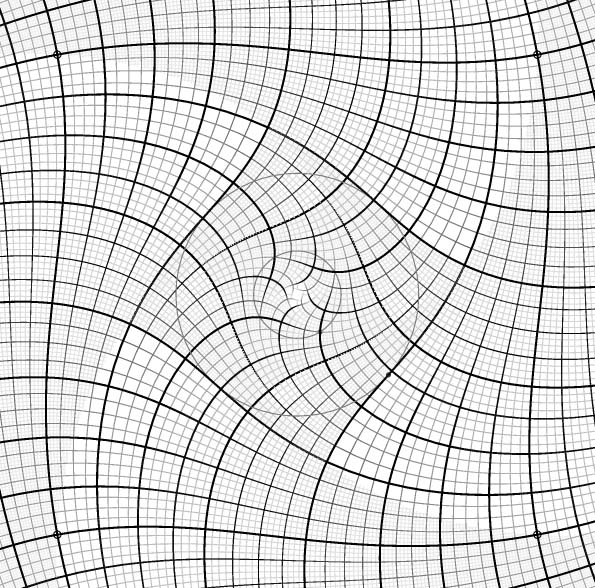 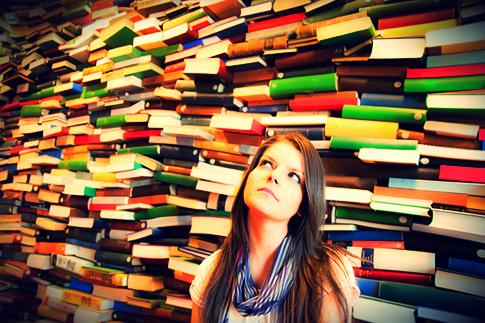 Reimagining University/ Classroom/Library – Relationships(Relevancy)
Faculty/Student/Curriculum &Research Relationships
Collection Development Priorities Transforming Through Digital Resources & Media
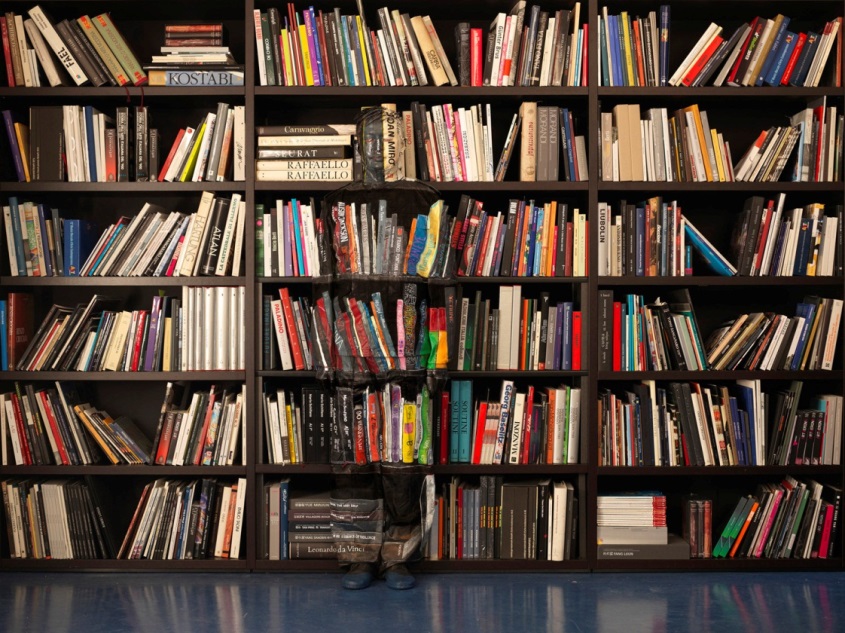 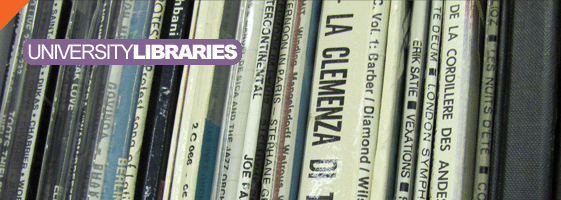 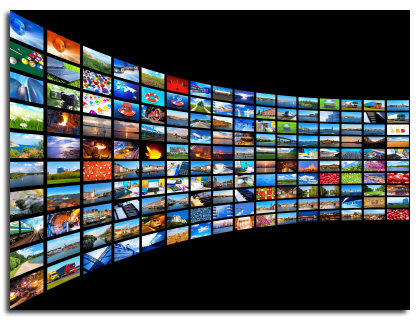 Collection Development PrioritiesShifting
Changing Models FromOwnership to Access to Aggregation and Distribution
Learning, Spaces, Technology
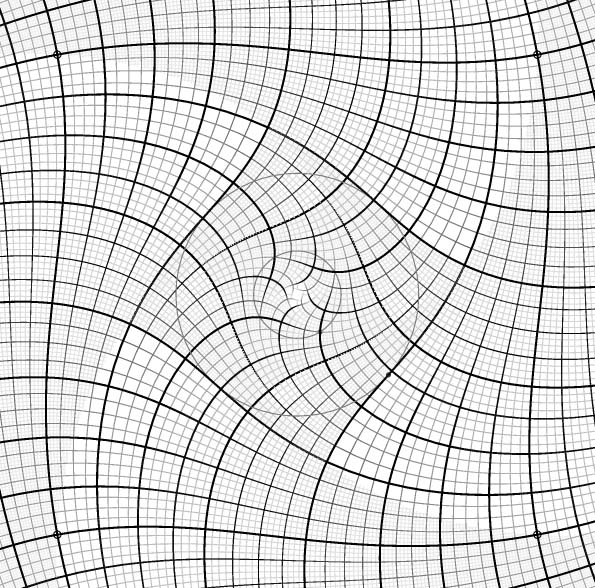 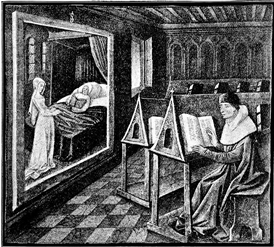 Information & Digital Literacy 
Classrooms
Multimedia Studios & Archival Media Conversion Labs
New Possibilities for Learning &Research.
Technology
Traditional Study,
Books, e-books, journals
New Virtual & Physical Spaces
UWF Skylab
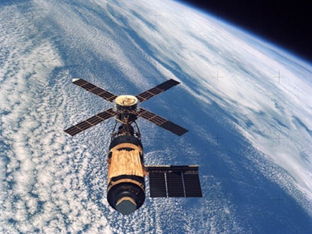 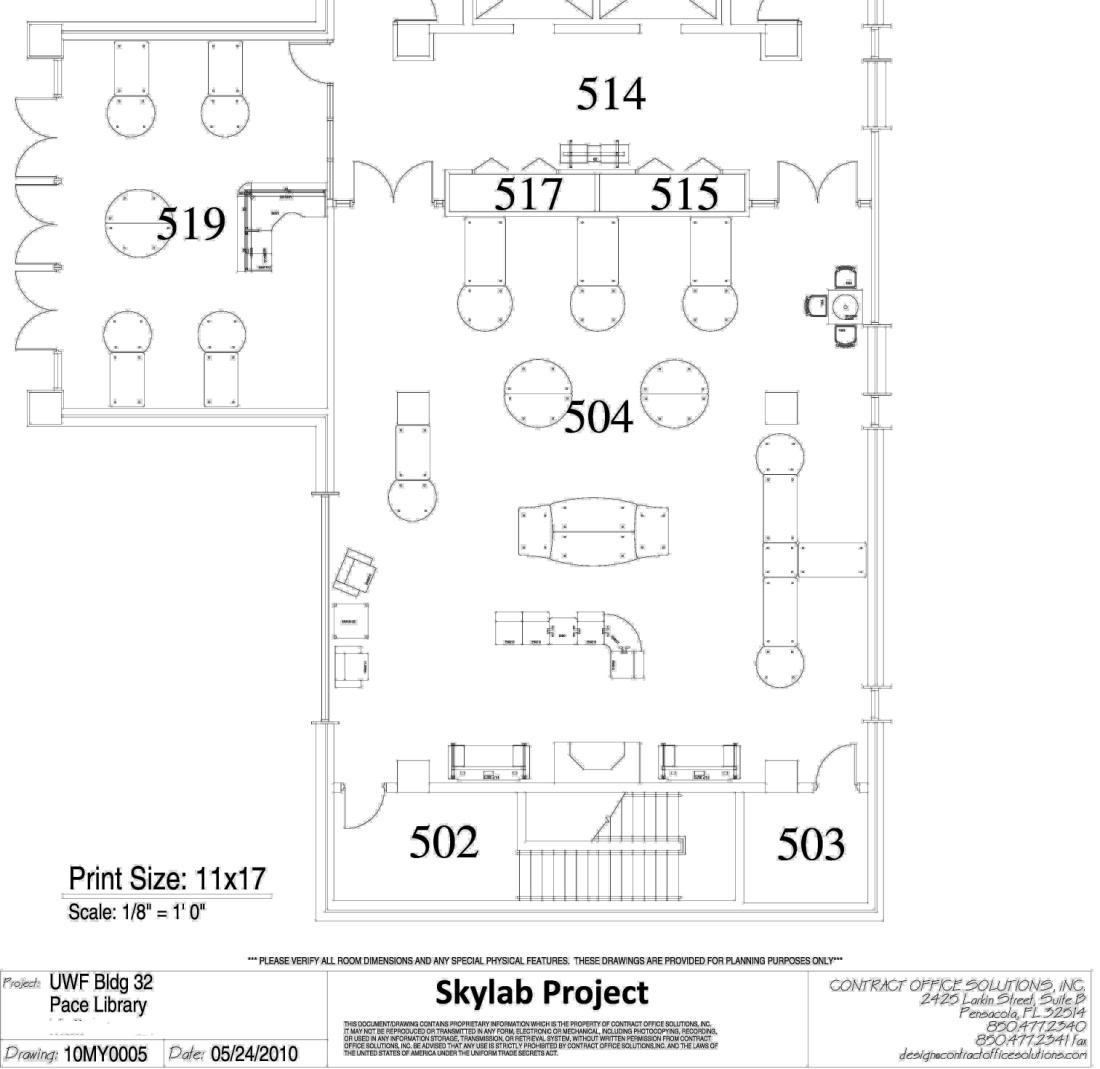 Handouts:Tech. Proposals,  Schematics Skylab Conceptualization/Grant
Binders Complete Hardware, Software Tech. SpecificationsBudget BindersBudgetary DocumentsSkylab Date Log  with Primary Documents

PresentationsLibrary StakeholdersUniversity Administration/FacultyNational Awareness/Marketing
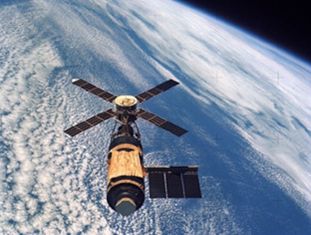 UWF Skylab Planning: Arch & Eng.: Electrical Data
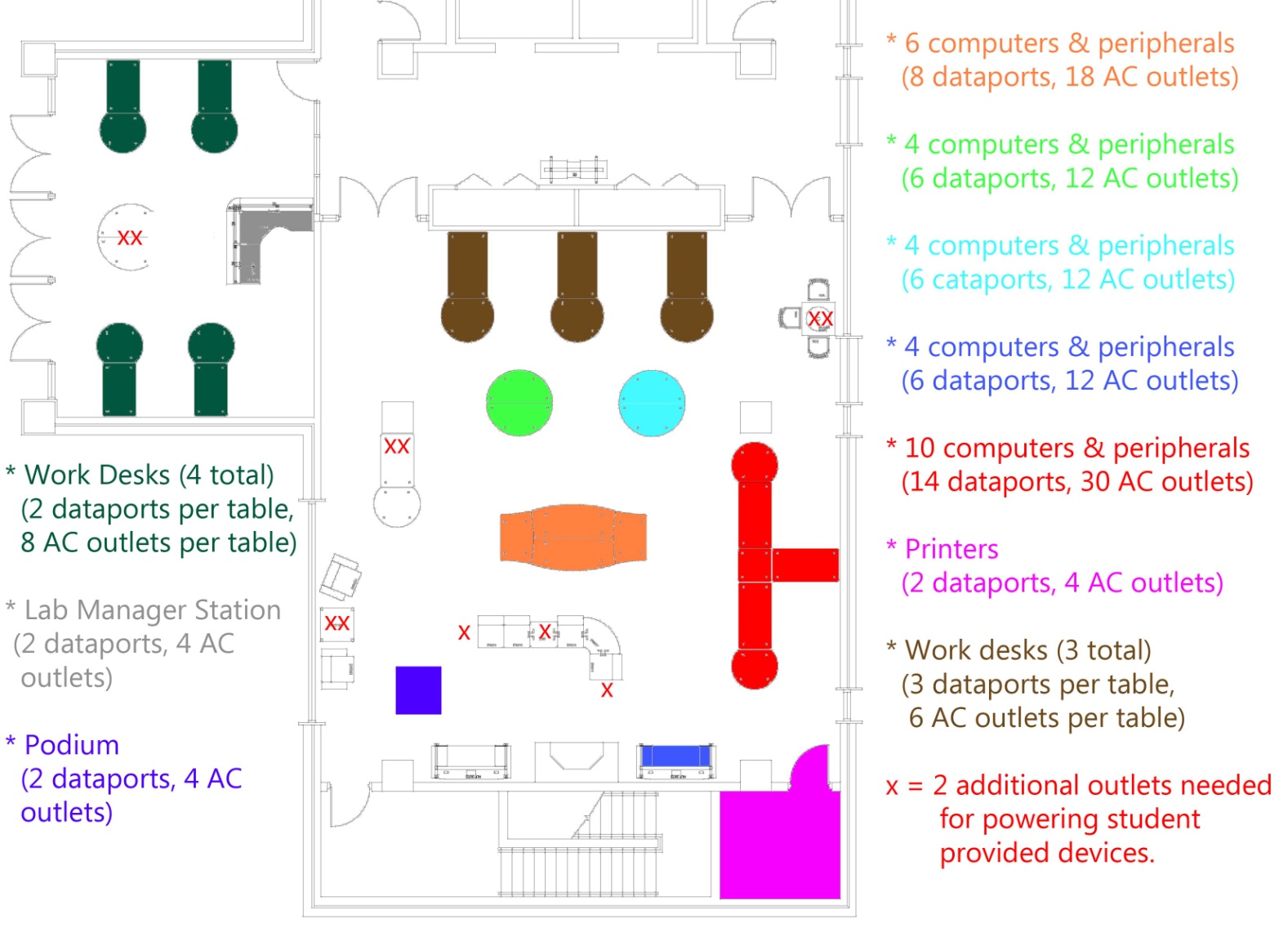 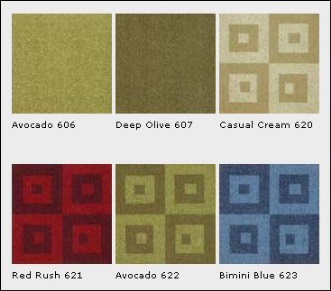 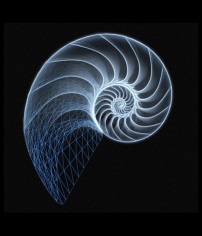 Engaging and Transforming the Library throughPartnership with Faculty, Students and Administrators
New genres of Library Web-ScaleInformation Discovery Tools
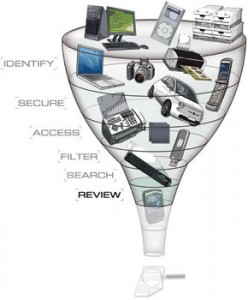 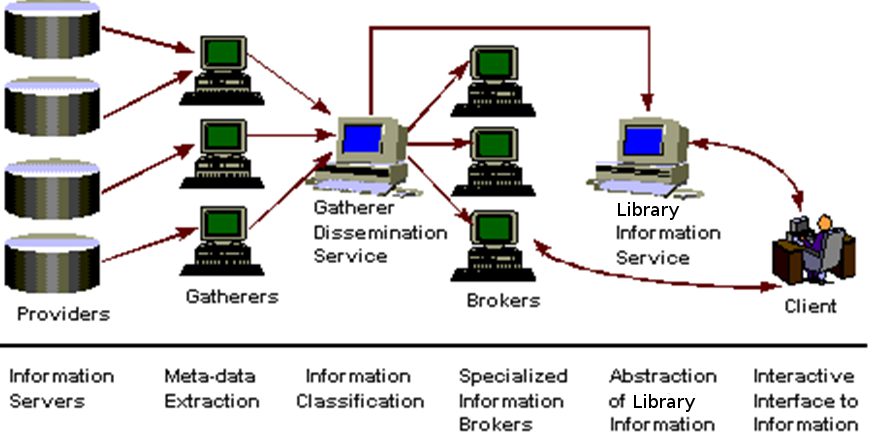 Engaging Faculty and Students Through New Research Discovery Possibilities (Summon, Primo, Web-Scale Discovery tools)
New  TeXtual Aggregator MethodologiesNew METADATA POSsibilities (XML, RDA)
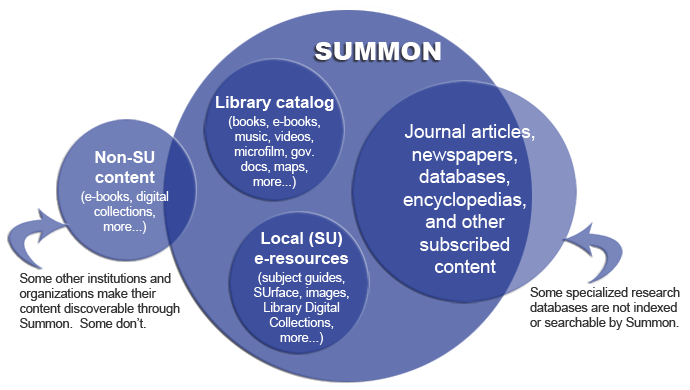 Search Engine TuningHuman Resources Shift  
Search Design Logic
New Web Scale LMS Appearing
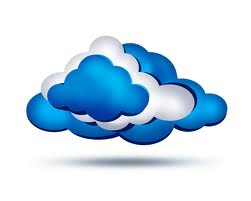 Entirely Cloud Based Applications: Less need to purchase hardware/software
Expanded Shared Data Possibility: Silos between applications, databases eliminated (i.e. Worldshare/Worldcat)
Expanded System/Division Integration: Ordering, Receiving, Dataloging, higher end digital library (ContentDM) and other integration
OCLC Worldshare Live Metadata Integration
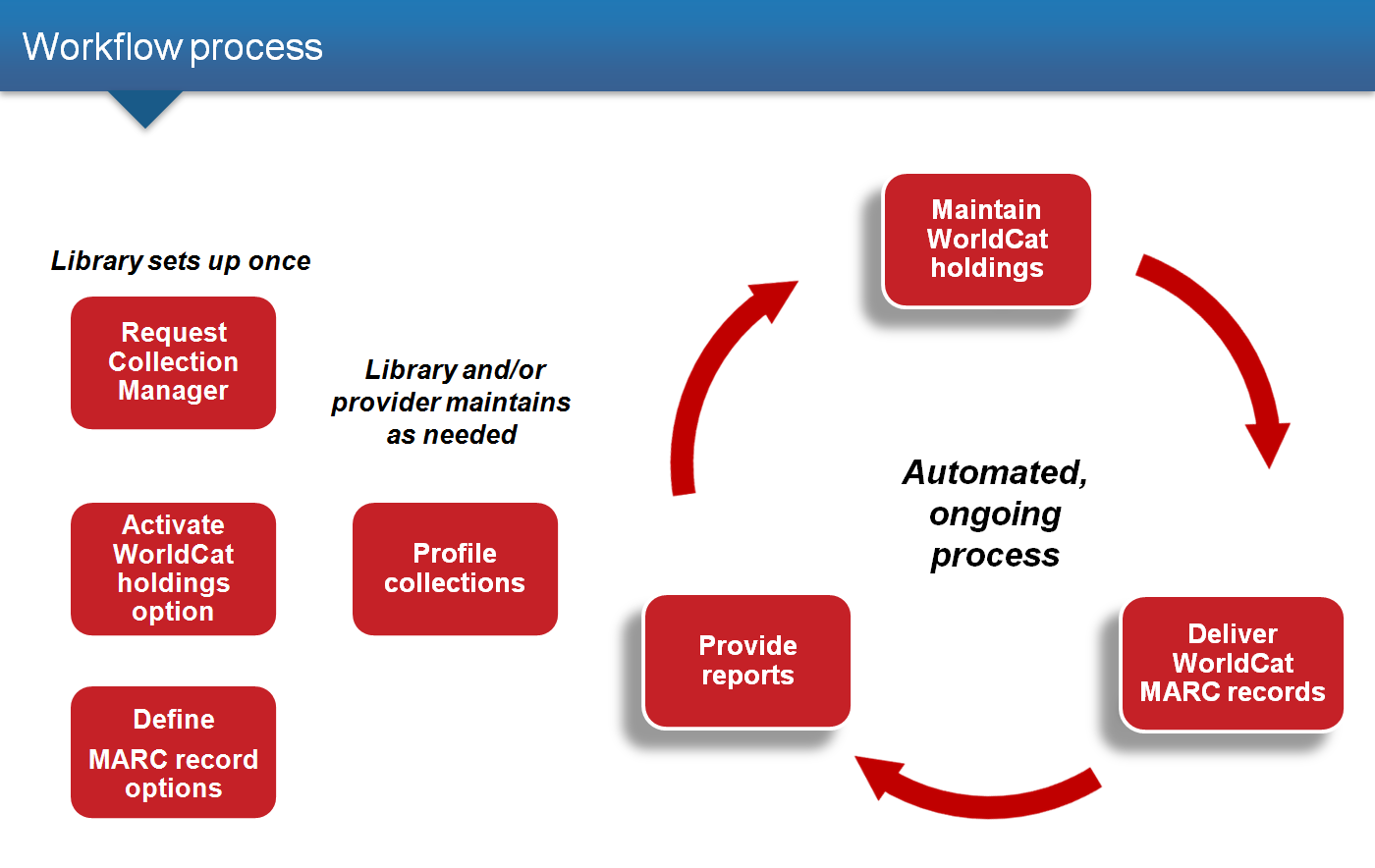 New Web-Scale LMS & OtherCloud Based Library Systems
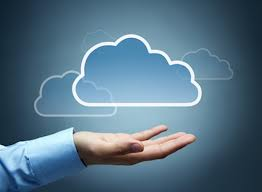 Reduces Cost: Eliminates need for hosting multiple servers and equipment (hardware/software upgrades)
Institutional Human Resources Refocus: allows refocus on other possibilities, challenges
Better Analytics: User Trends, Click Streams,Library Database Usage. Insight, Business Intelligence (BI)
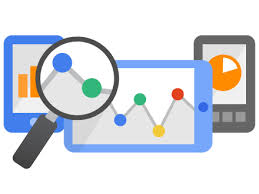 New User Focused Analytics (Collection Development)
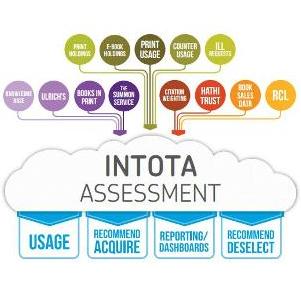 Reconceptualizing Collection Management
Reconceptualizing Electronic Resource Management ( Integration with Serials Solutions 360)
Strong Assessment/Analytics Reporting, (Accreditation)
Subscription Model
Strong Integration with Proquest, Summon
Online Library Services Expanding
From Online Research Help Systems & Knowledge bases to MOOC’s
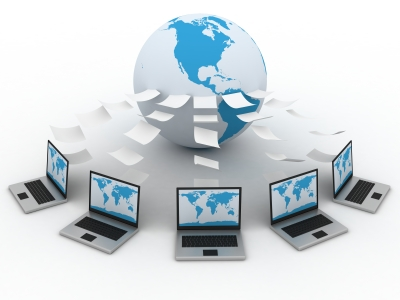 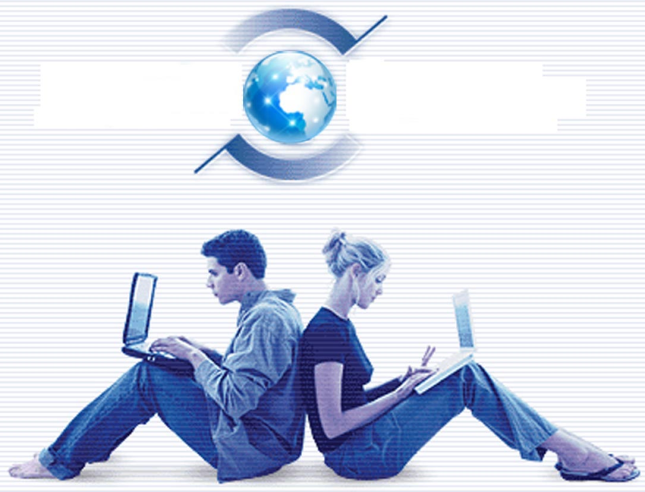 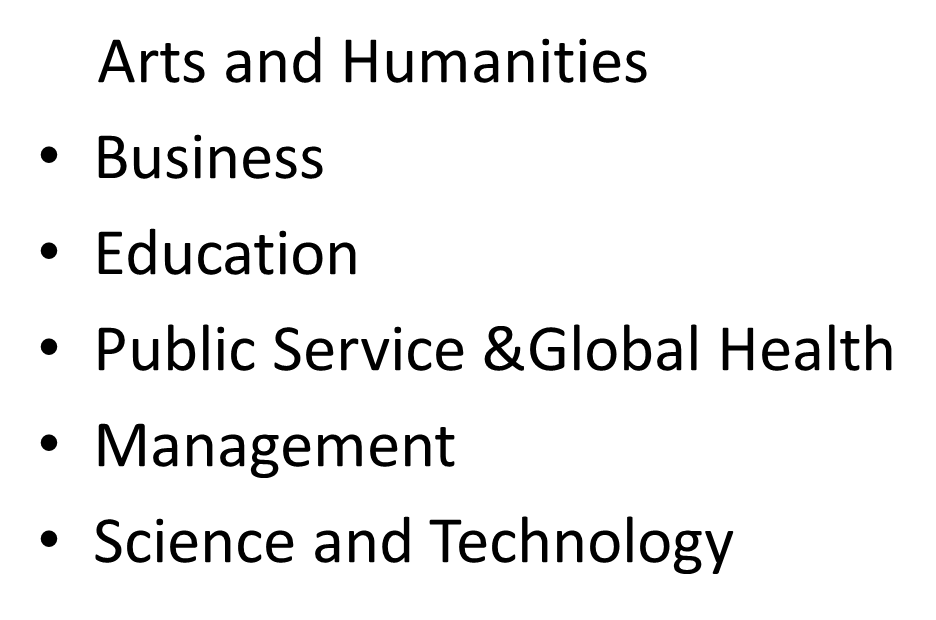 Online Curricular Needs(OER, E-Books, E-Articles, Media)
Library Integration with Online ClassroomLearning Management System
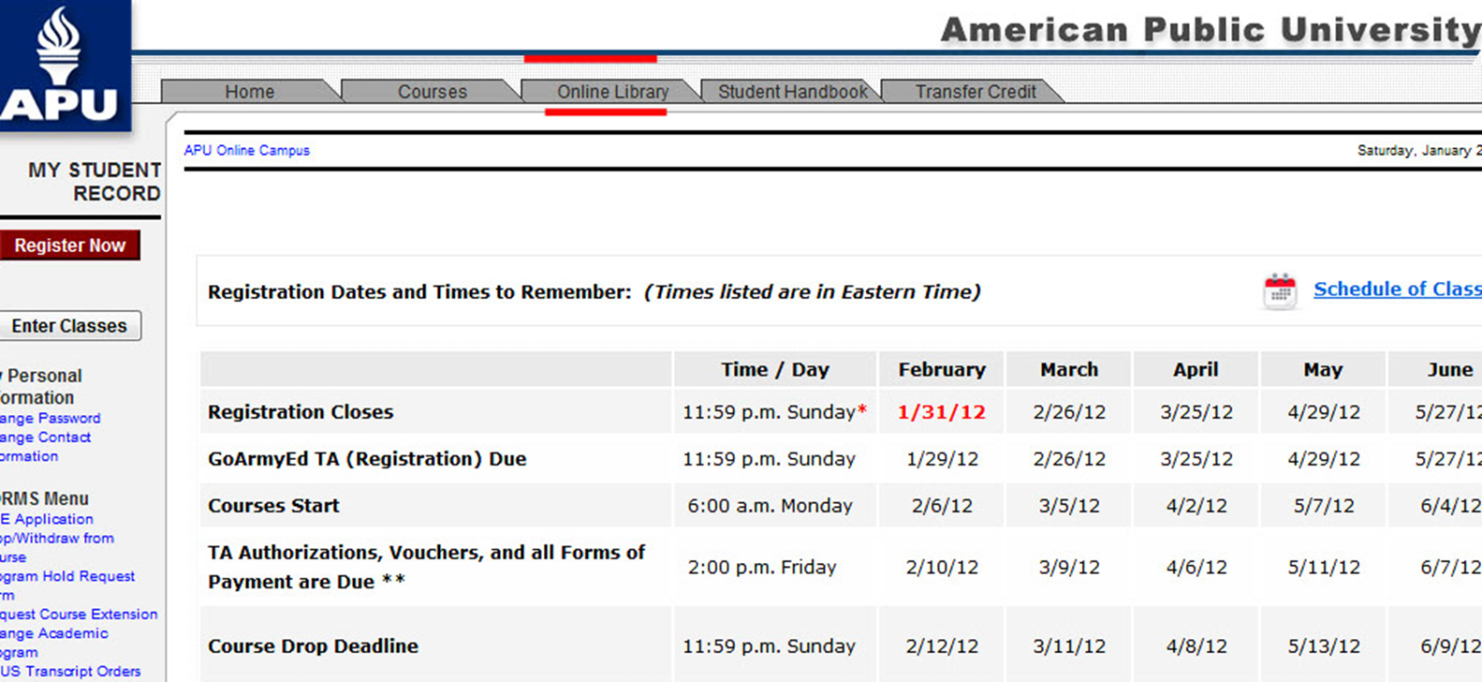 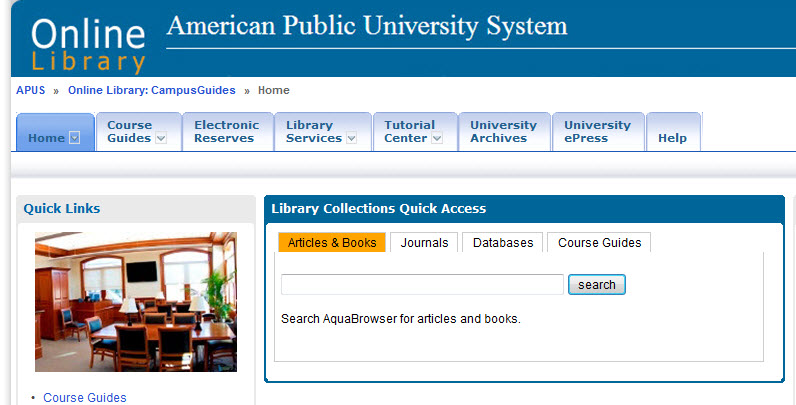 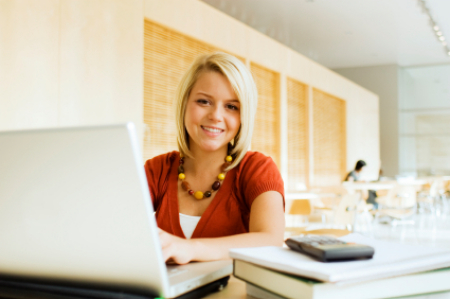 Flipped Classroom/Blended Learning
Online Course Guidespowerful Research Tools
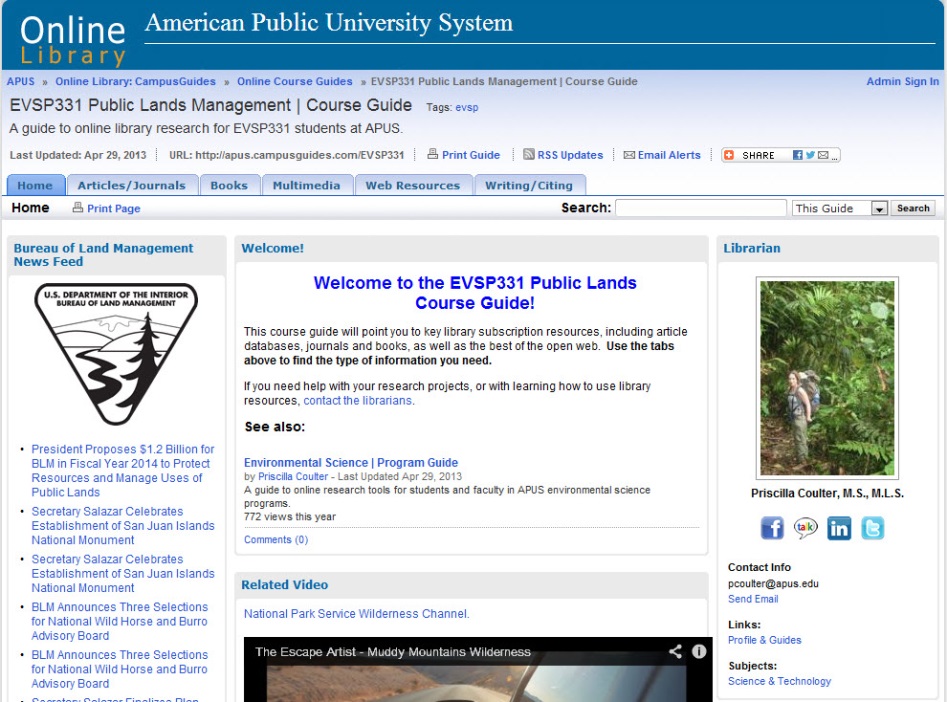 DirectCurricular 
Replacement
Secondary
MultimediaBibliographic Resource

Global
Marketing/Branding

ROI
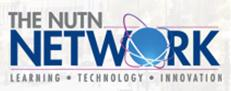 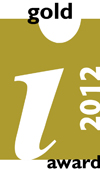 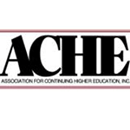 Partnering with Faculty Online
Digital Help SystemsOnline Semantic Knowledge Base
Knowledgebase:
 Semantic Knowledge Base for LMS and Libraries
Online Videohelp SYstems
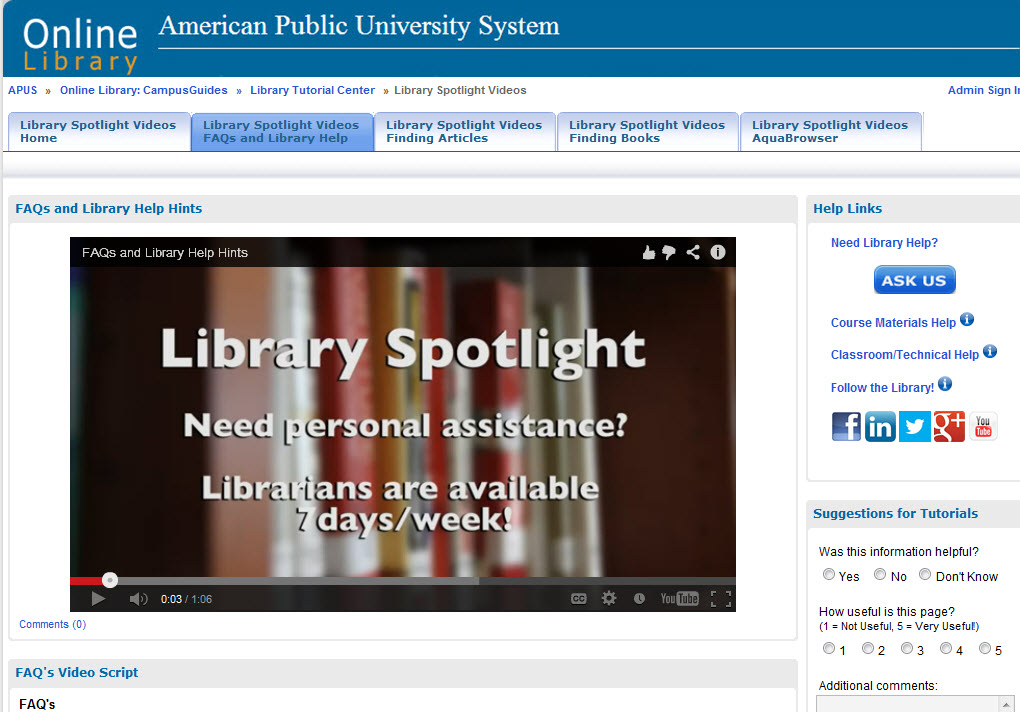 Media Channels & Social Media Network Help Systems
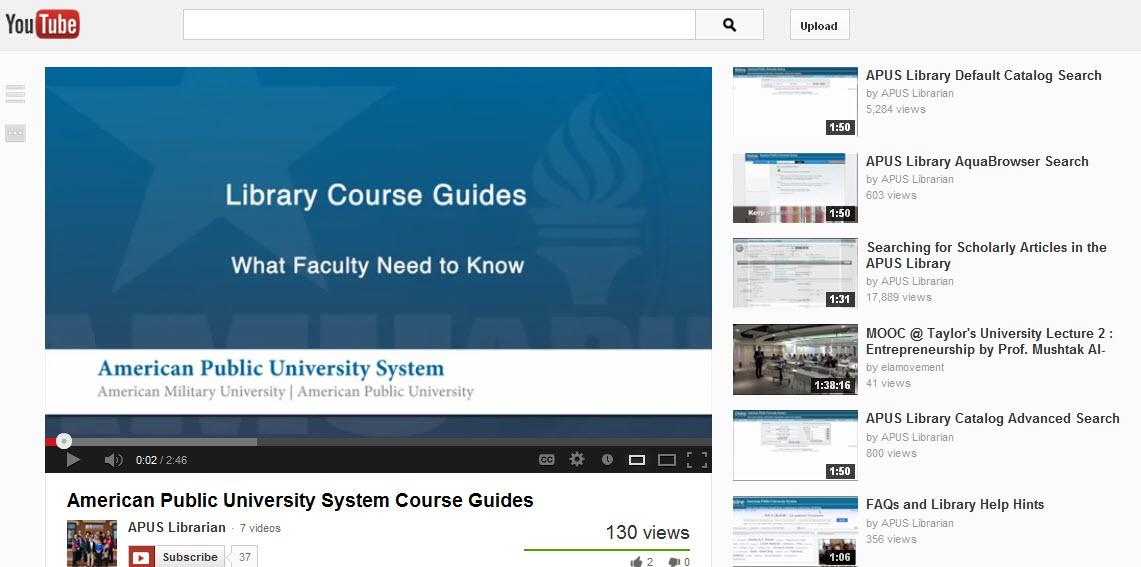 New Media Possibilities For  Collection DevelopmentAcademic Video Databases
Business
PsychologyCounseling and therapy
Education
Economics
Public HealthHistoryHumanitiesCriminal Justice and LawPolitical SciencePublic Safety/IntelLiterature/PhilosophyReligion/theatre 
Science/Technology
Security/Military 
Space
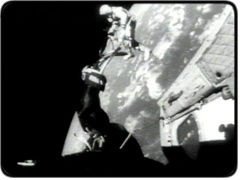 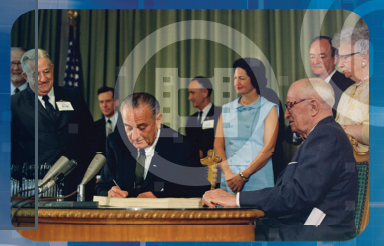 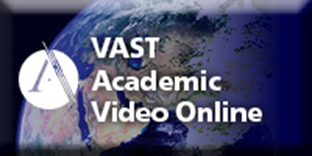 Interdisciplinarity, Interactivity,
Multi-modal Research Possibility
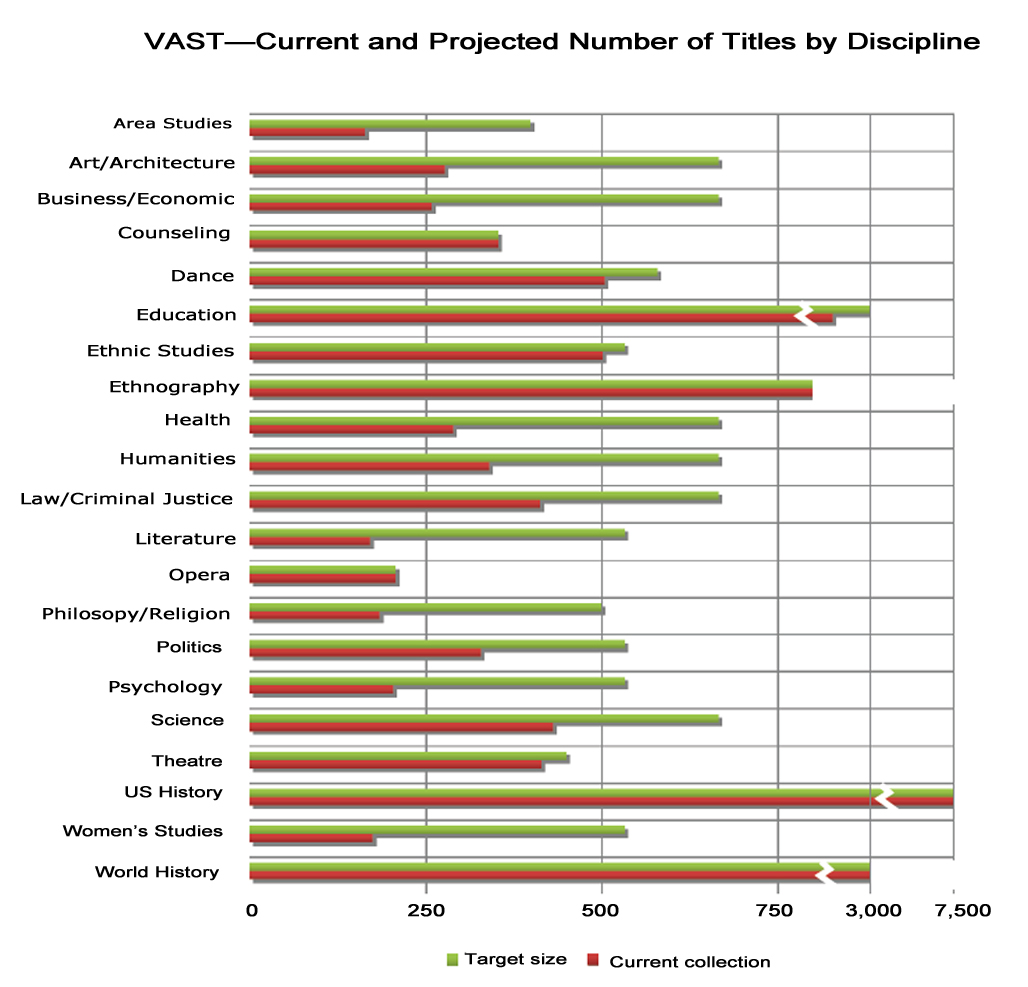 Alexander Street Press VAST, 20,000 videos
2013.
New Genres of Digital Library ServicesPartnering with Faculty
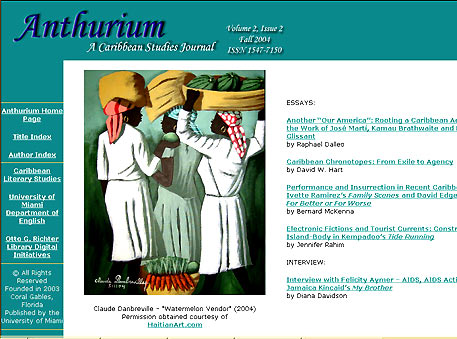 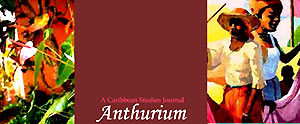 Scholarly Refereed E-JournalsOpen Source Publishing Opportunities
e-Press/BookstorePartnerships with Faculty/Other Divisions
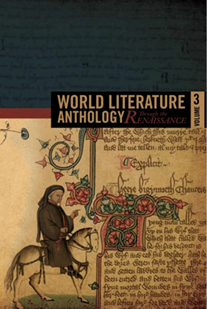 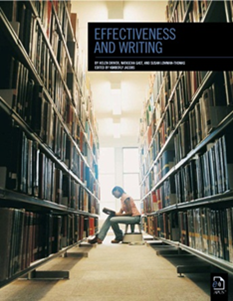 Publish on Demand (POD) Books and Faculty Publications, Revenue Generation Student/Faculty Benefits
Enabling Student Research
Online Masters Thesis Archive/Capstone/Online Library
(Dark Archives & Institutional Repositories)
Digital Archives and Special Collections
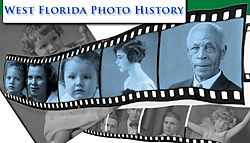 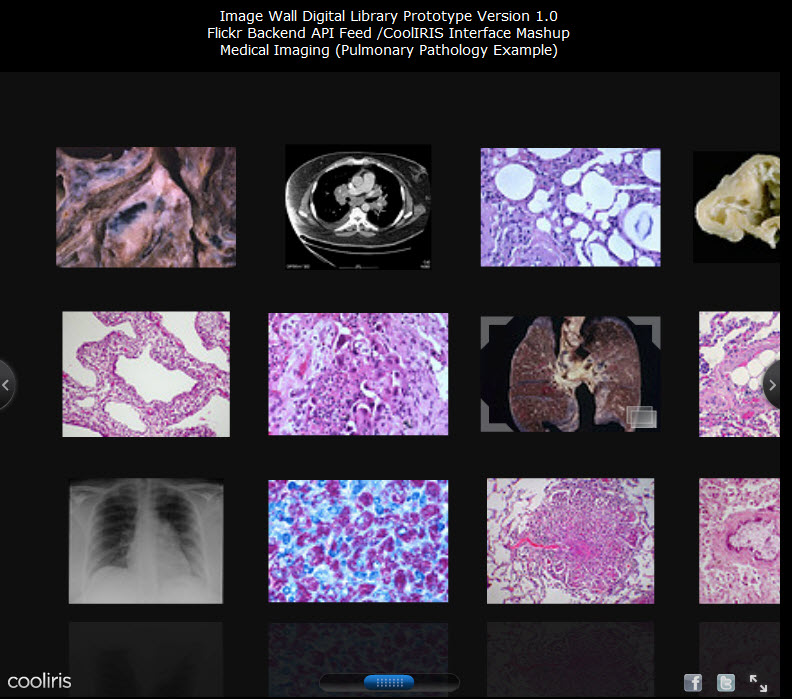 Library Academic/University/Community Connections
Digital LibrariesEngagement With Faculty Research/ Special Collections
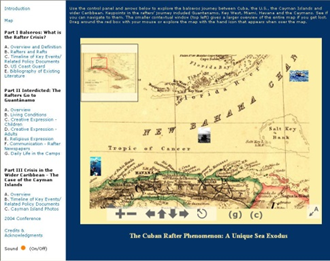 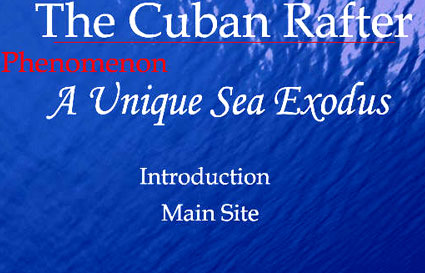 New Genres of Digital Archives
University/Library/Community Bridges
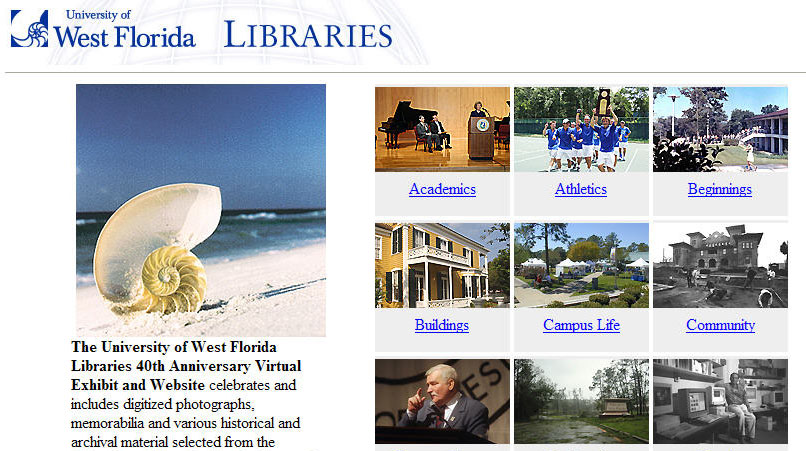 Engagement with University Administration
Digital Literacy/ InterdisciplinarityPartnership with Faculty Divisions and Schools
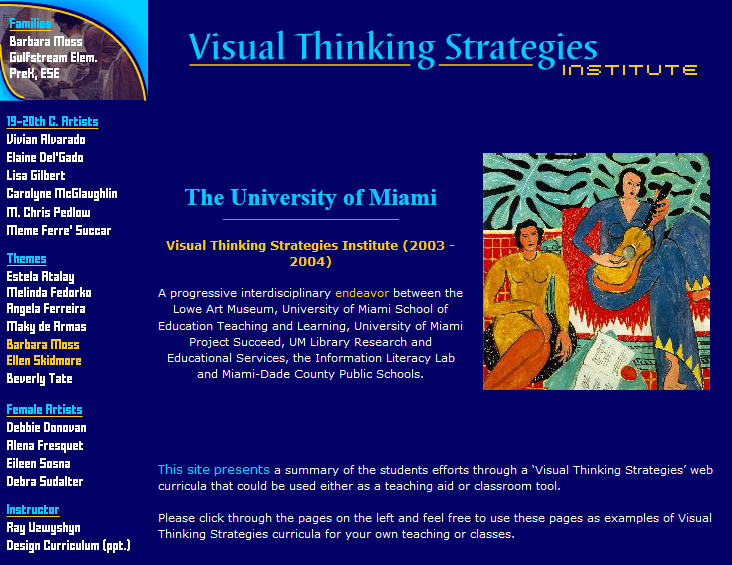 Library Technology/Information Literacy ServicesSchool of EducationUniversity Art Department/Museum 
State Dept, Of Education Grant Opportunities
Tomorrows Collection & Digital ServicesThrough People/Partnerships
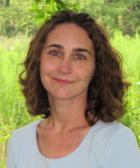 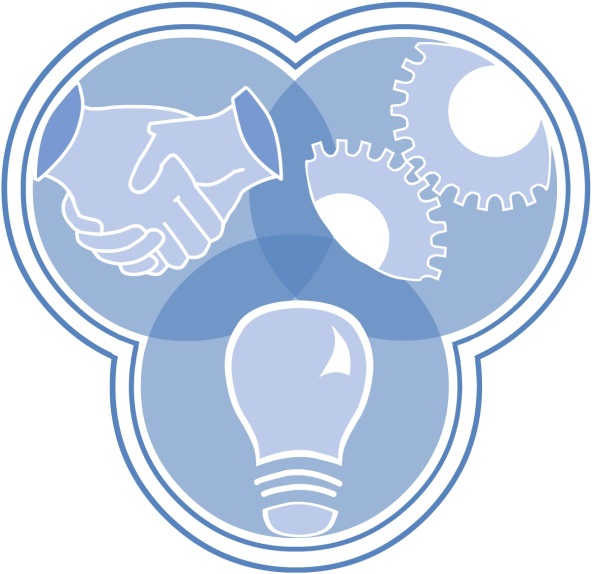 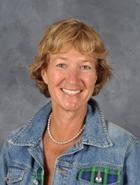 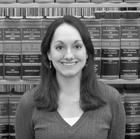 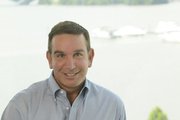 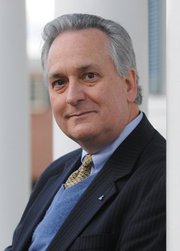 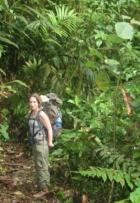 Technology/Ideas/ People
Student/Faculty/Administration Synergies
thanks!
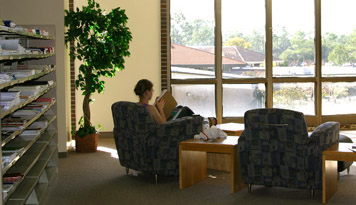 Questions?
Ray Uzwyshyn Ph.D. MBA MLIShttp://rayuzwyshyn.net ruzwyshyn@gmail.com